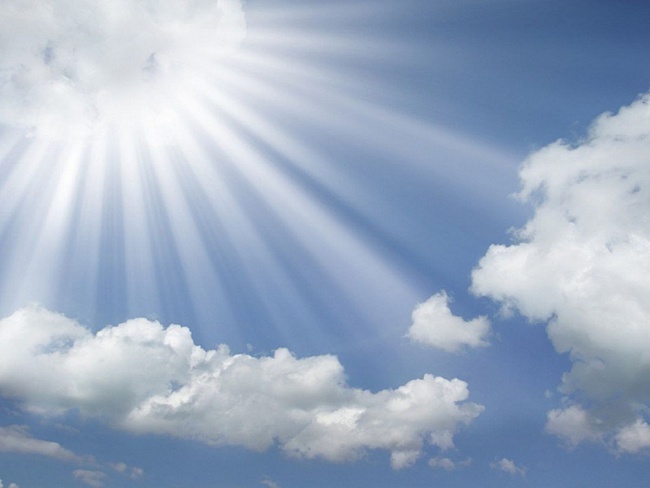 Состояние здоровья авиационного персонала гражданской авиации в 2014 г. по результатам стационарного обследования в ЦКБ ГА
Б.Г. Потиевский
РАСПРЕДЕЛЕНИЕ ПОСТУПИВШИХ В ОТДЕЛЕНИЕ ПАЦИЕНТОВ ПО МЕСЯЦАМ
СТРУКТУРА ПАЦИЕНТОВ, ВЫПИСАННЫХ ИЗ ОТДЕЛЕНИЯ В 2013 - 2014 гг.
ФЕДЕРАЛЬНЫЕ АВИАЦИОННЫЕ ПРАВИЛА МЕДИЦИНСКОЕ ОСВИДЕТЕЛЬСТВОВАНИЕЛЕТНОГО, ДИСПЕТЧЕРСКОГО СОСТАВА, БОРТПРОВОДНИКОВ,КУРСАНТОВ И КАНДИДАТОВ, ПОСТУПАЮЩИХ В УЧЕБНЫЕЗАВЕДЕНИЯ ГРАЖДАНСКОЙ АВИАЦИИ(в ред. Приказов Минтранса России от 28.04.2003 N 125,от 01.11.2004 N 27, от 28.11.2014 N 325,с изм., внесенными решением Верховного Суда РФот 16.02.2011 N ГКПИ10-1682, Приказом Минтранса Россииот 19.09.2012 N 35)
11) стационарное медицинское обследование проводится, как правило, в срок до 14 дней, временная нетрудоспособность оформляется в установленном порядке;
Приказ Минздравсоцразвития России от 29.06.2011 N 624н(ред. от 24.01.2012)"Об утверждении Порядка выдачи листков нетрудоспособности"(Зарегистрировано в Минюсте России 07.07.2011 N 21286)
26. Листок нетрудоспособности не выдается гражданам:
проходящим периодические медицинские осмотры (обследования), в том числе в центрах профпатологии;

В указанных случаях по просьбе гражданина выдается выписка из медицинской карты амбулаторного (стационарного) больного.
ПРОДОЛЖИТЕЛЬНОСТЬ ОБСЛЕДОВАНИЯ ЛЕТНОГО СОСТАВА ( КОЙКО-ДНИ)
Возрастной состав лиц, обследованных в 2014 г.
Структура авиационного персонала, обследованного в 2000 – 2014 гг.
СТРУКТУРА ПЕРЕВОДОВ В ПРОФИЛЬНЫЕ ОТДЕЛЕНИЯ ЦКБ ГА В 2012 - 2014 гг.
СТРУКТУРА ЗАБОЛЕВАЕМОСТИ АВИАЦИОННОГО ПЕРСОНАЛА, ЛЕЧИВШЕГОСЯ В ОТДЕЛЕНИИ
ЗАБОЛЕВАНИЯ, ПРЕДСТАВЛЯЮЩИЕ УГРОЗУ БЕЗОПАСНОСТИ ПОЛЕТОВ И ЖИЗНИ АВИАЦИОННОГО ПЕРСОНАЛА
В 2014 г. выявлено 23 случая атеросклероза коронарных артерий, несовместимого с летным трудом, а в 2013 г. – 12. Улучшение диагностики почти в 2 раза этого, наиболее авариалогически опасного заболевания, связано с увеличением чувствительности велоэргометрической пробы при строгом соблюдении новых методических рекомендаций.
ЗАБОЛЕВАНИЯ, ПРЕДСТАВЛЯЮЩИЕ УГРОЗУ БЕЗОПАСНОСТИ ПОЛЕТОВ И ЖИЗНИ АВИАЦИОННОГО ПЕРСОНАЛА (ПРОДОЛЖЕНИЕ)
Структура сопутствующих заболеваний у лиц летного состава, признанных негодными к летной работе по нейросенсорной тугоухости в 2014 г.
Из 50 человек, у которых этот диагноз был основным, 46 были признаны негодными к летной работе, что составляет 54% от общего количества негодных в 2014 г.
 У 24 человек из этих лиц (52%) были выявлены заболевания, несовместимые с летной работой, что послужило причиной для предъявления отоларингологу жалоб на снижение остроты слуха и трудности в ведении радиообмена.
Структура заключений ЦВЛЭК по результатам стационарного обследования в 2013 и 2014 гг.
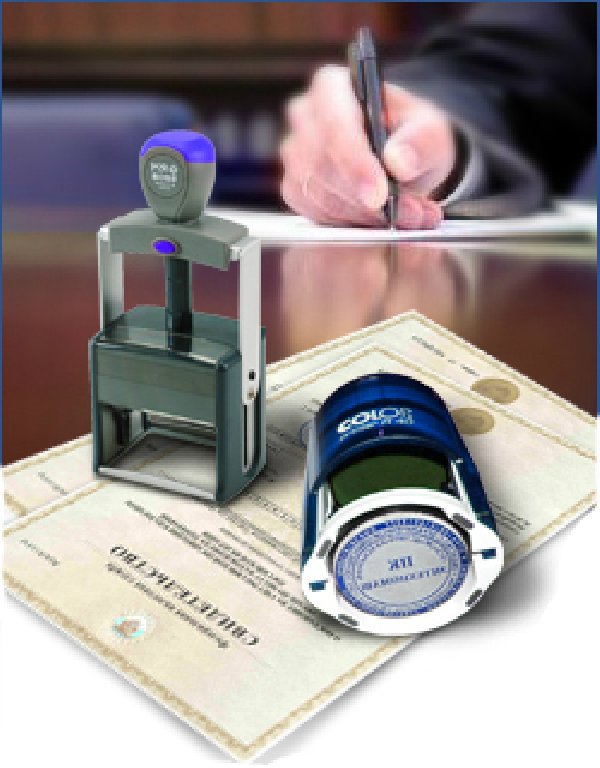 БЛАГОДАРЮ ЗА ВНИМАНИЕ!